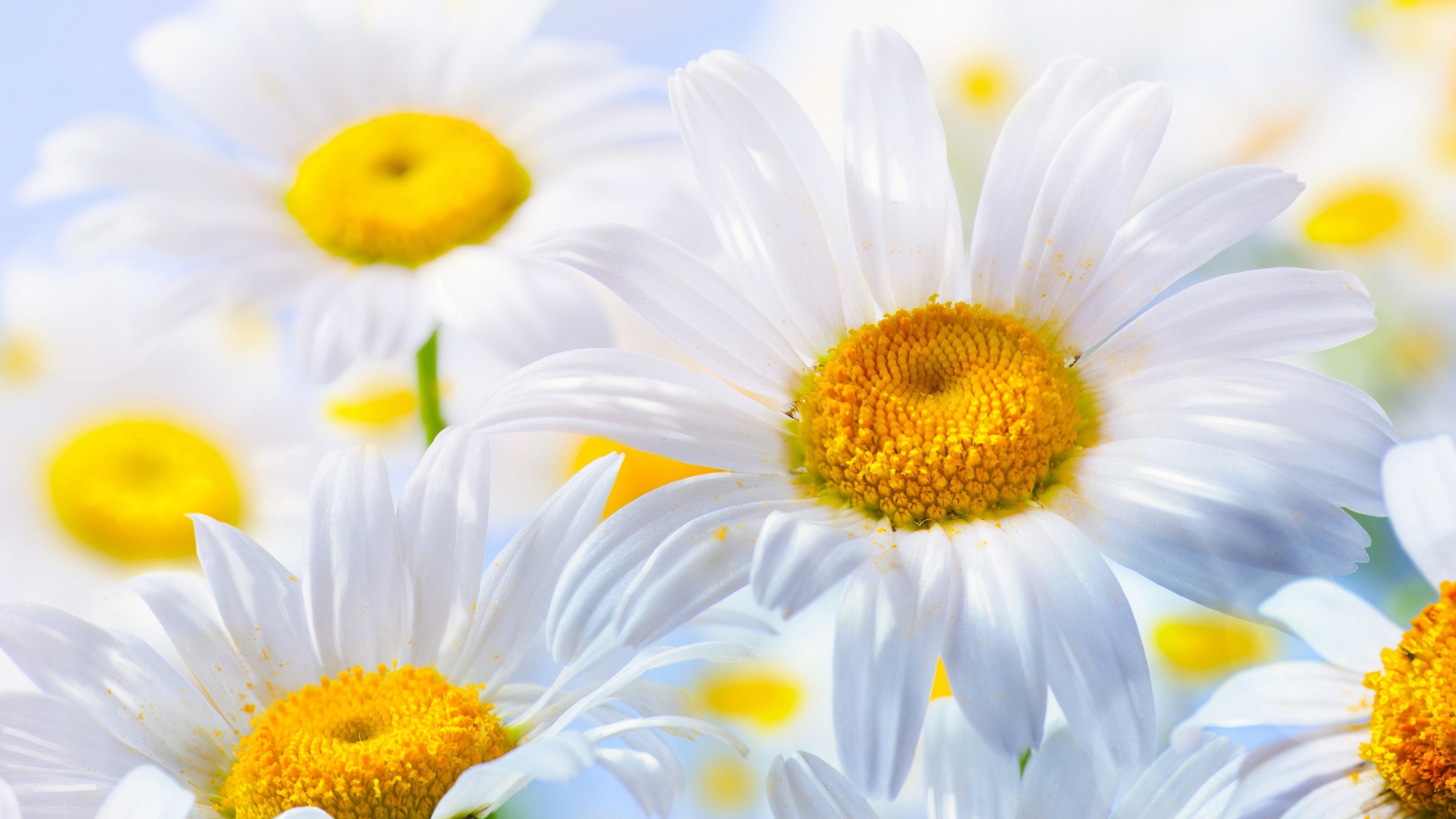 Семейный фестиваль 	«1+1»
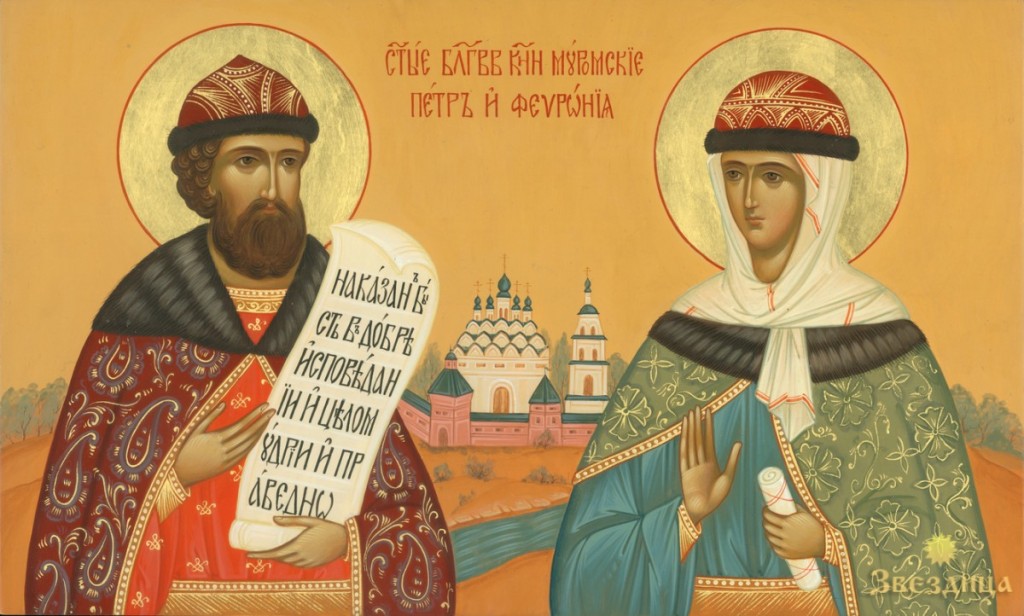 8 июля – День памяти святых благоверных князей 
Петра и Февроньи Муромских – покровителей 
семейного счастья, любви и верности.
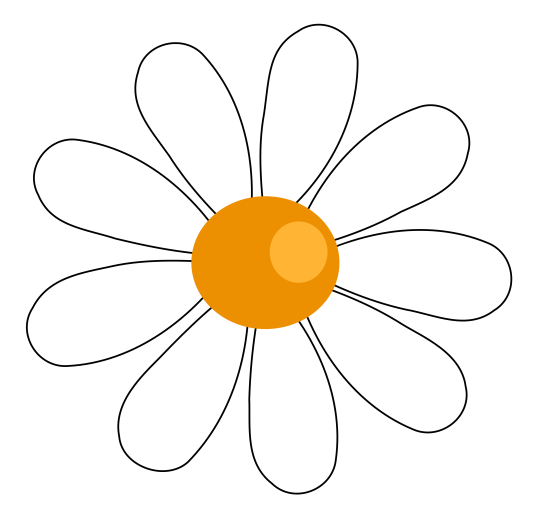 Цели проекта:
- сплочение семьи, посредством коллективного семейного отдыха;
- утверждение семейных ценностей и традиций, здорового образа жизни;
- сохранение и развитие преемственности семейно-творческих отношений 

Задачи проекта:
создание комплекса мероприятий, направленных на формирование 
положительного образа современной семьи;
развитие и сохранение семейных традиций, повышение авторитета 
материнства и отцовства;
- привлечение внимания молодежи к семейным ценностям и традициям;
привлечение внимания общественности к высокой духовности и 
жизненному потенциалу социально здоровых семей, имеющих 
позитивный опыт семейной жизни;
пропаганда, поддержка развития самодеятельного семейного творчества, 
как оригинальной формы социально активного досуга;
-профилактика семейного неблагополучия.
Семейный Уик-энд, 2015 год
Семейный HD, 2016 год
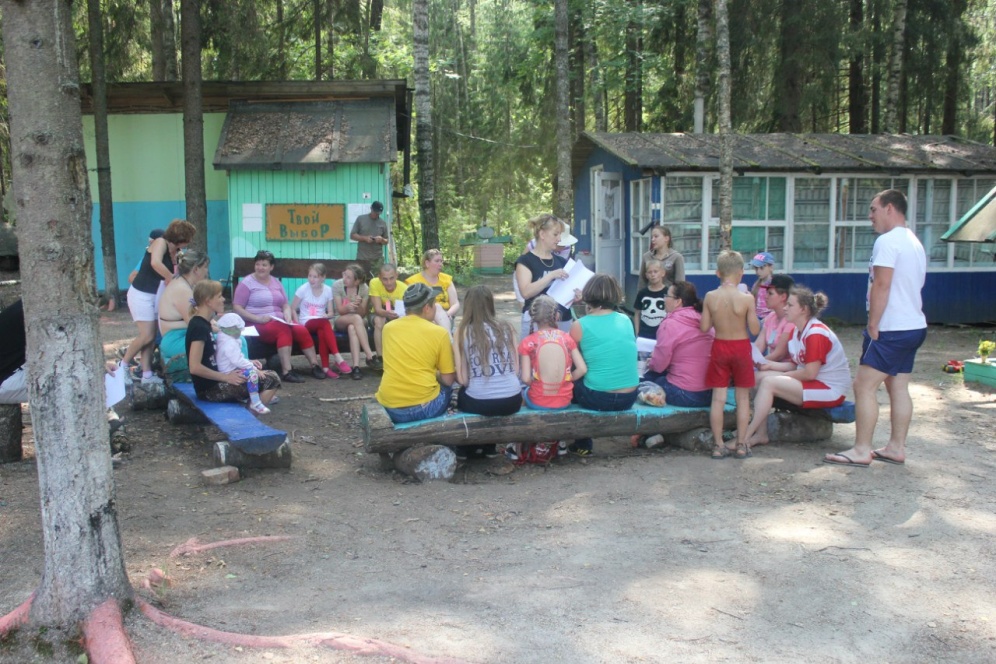 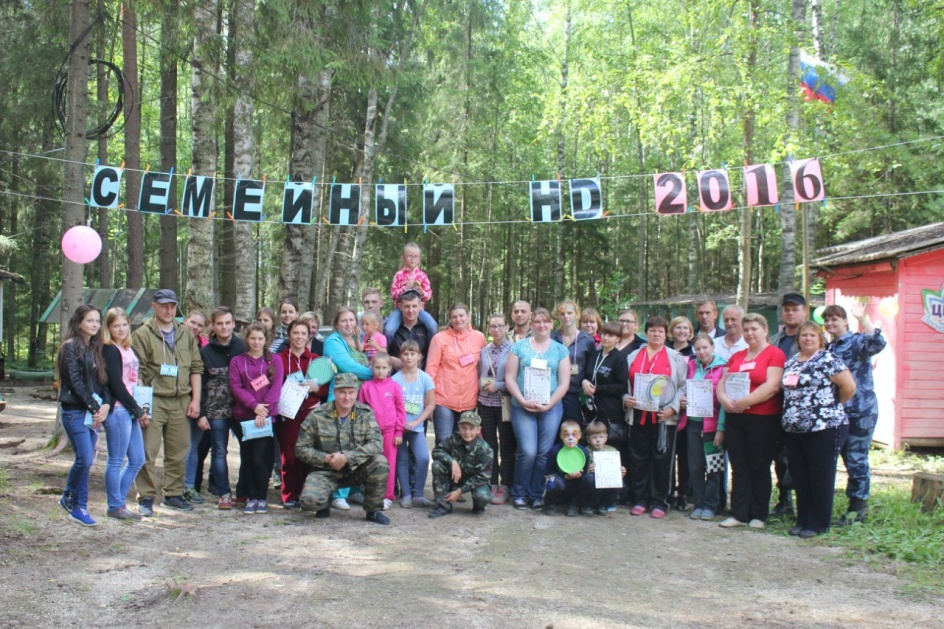 Семейный фестиваль «1+1», 2017-2018 годы
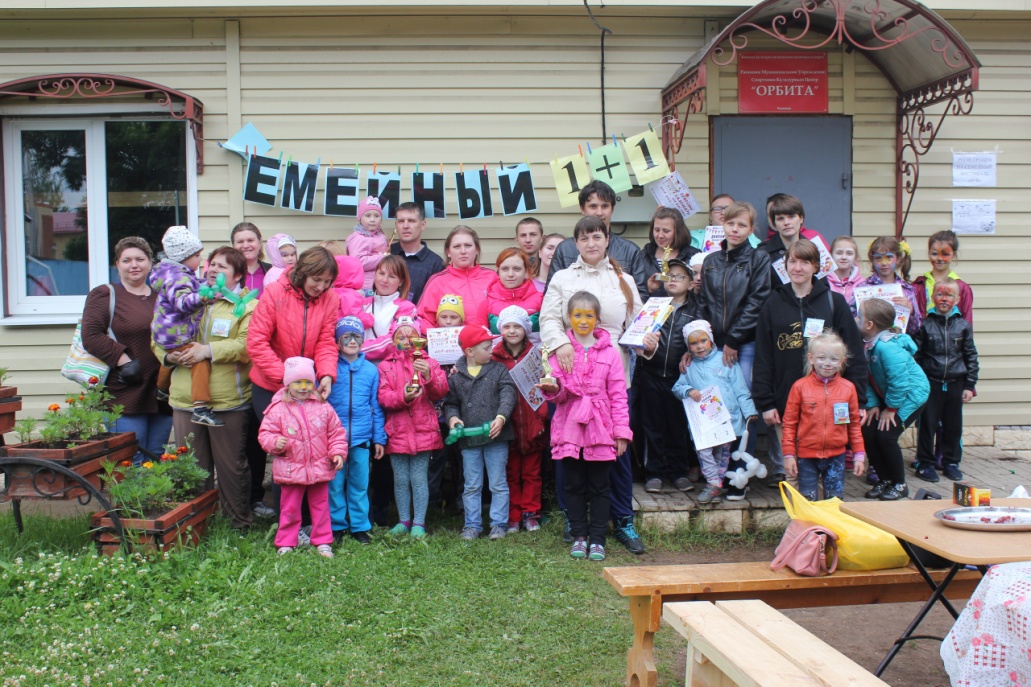 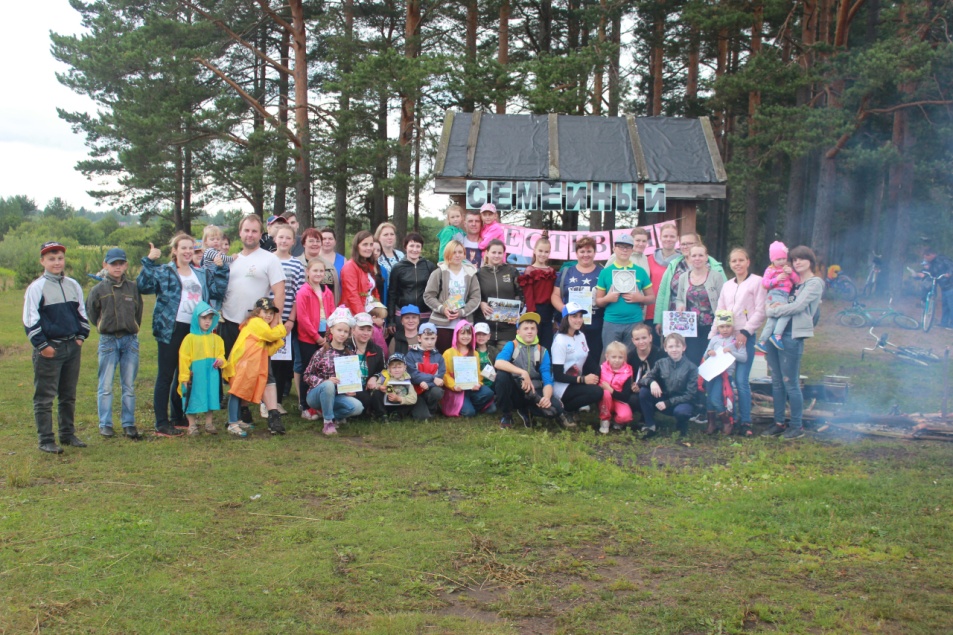 Эстафета
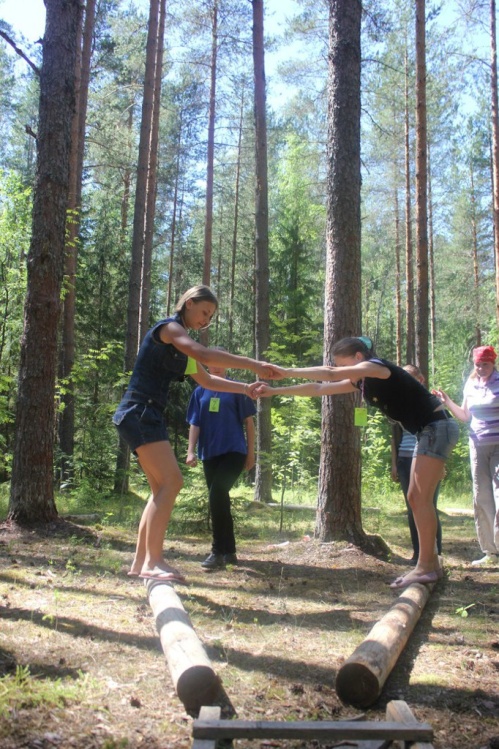 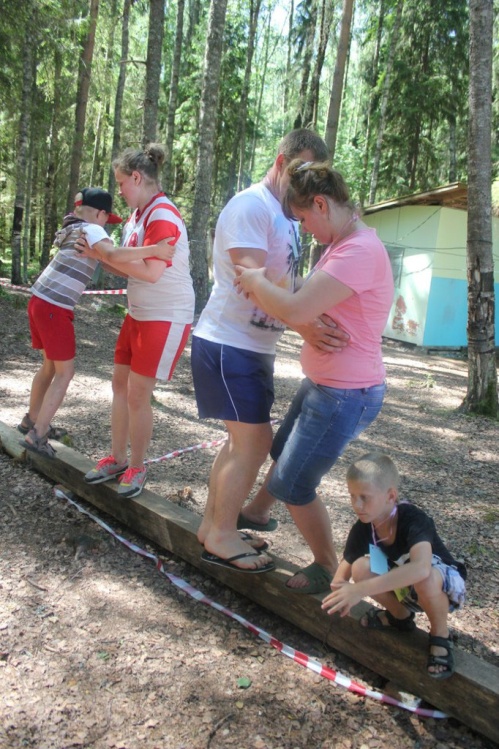 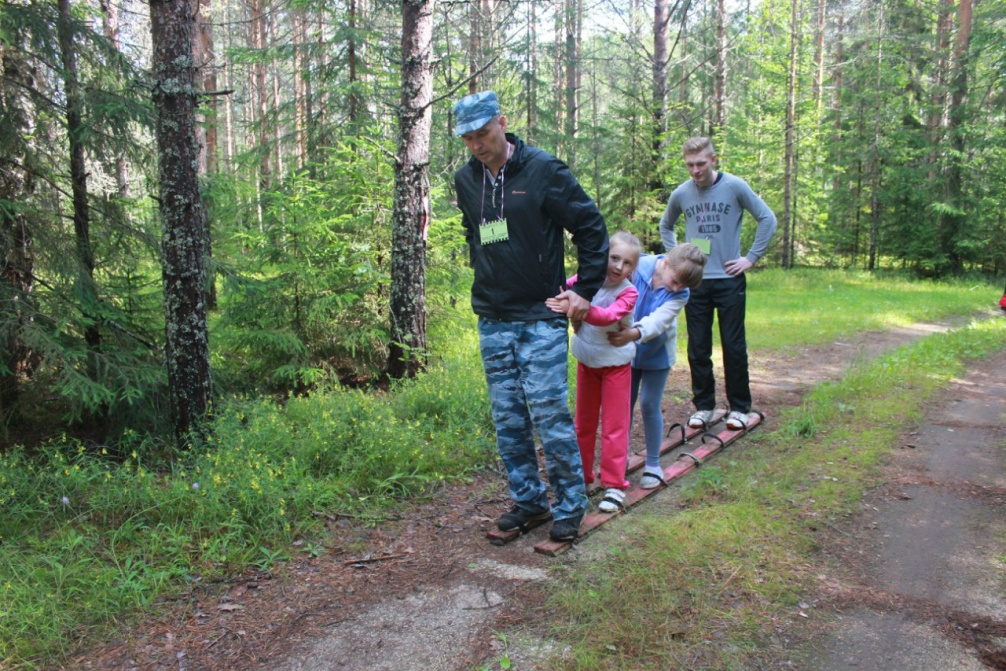 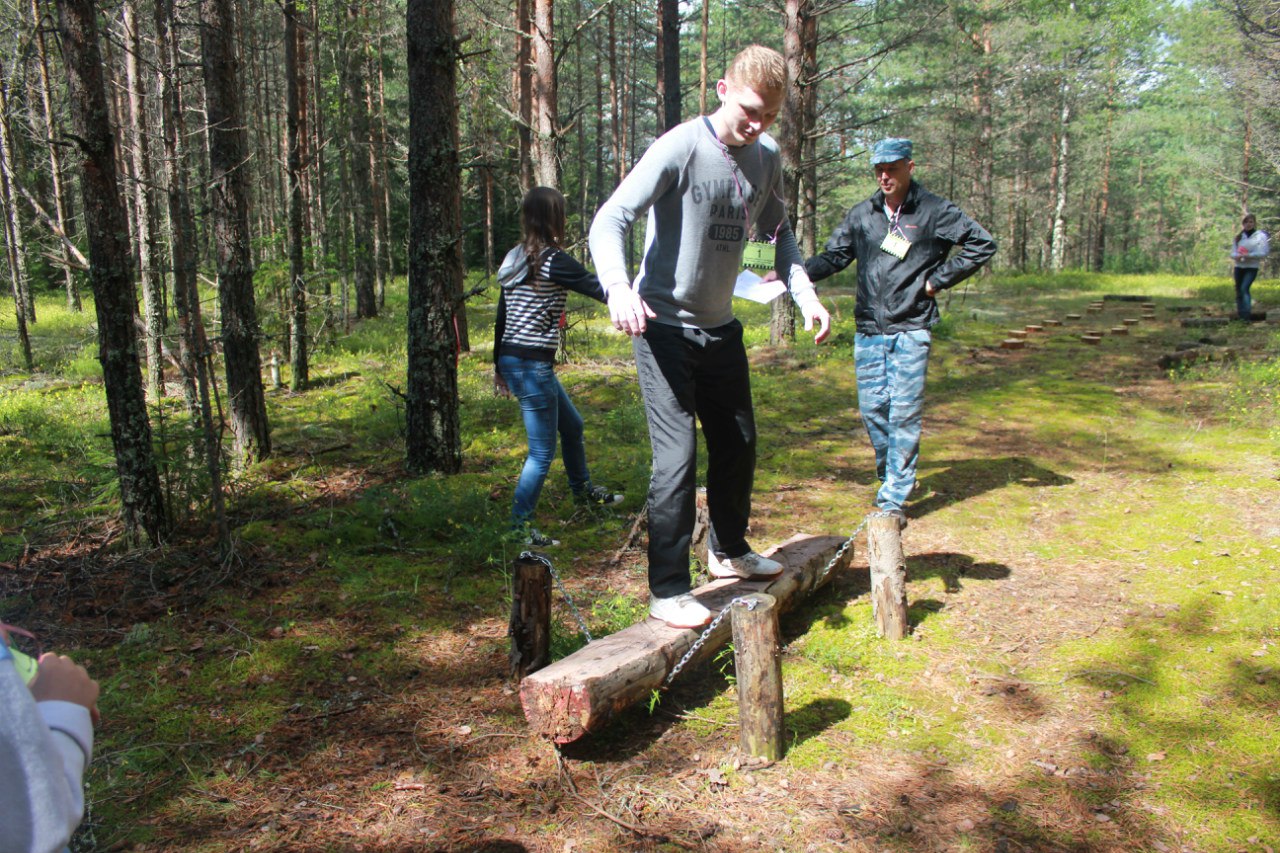 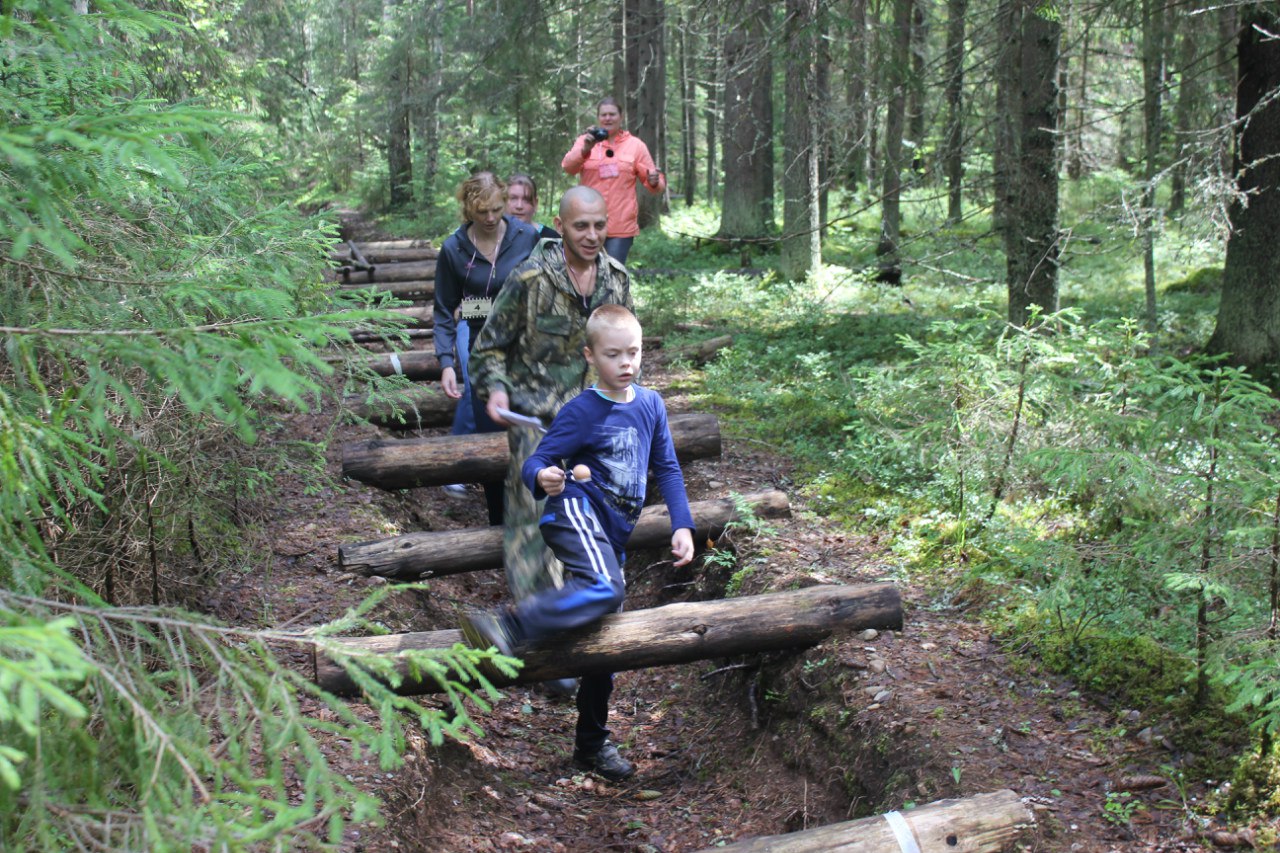 Пикник на свежем воздухе
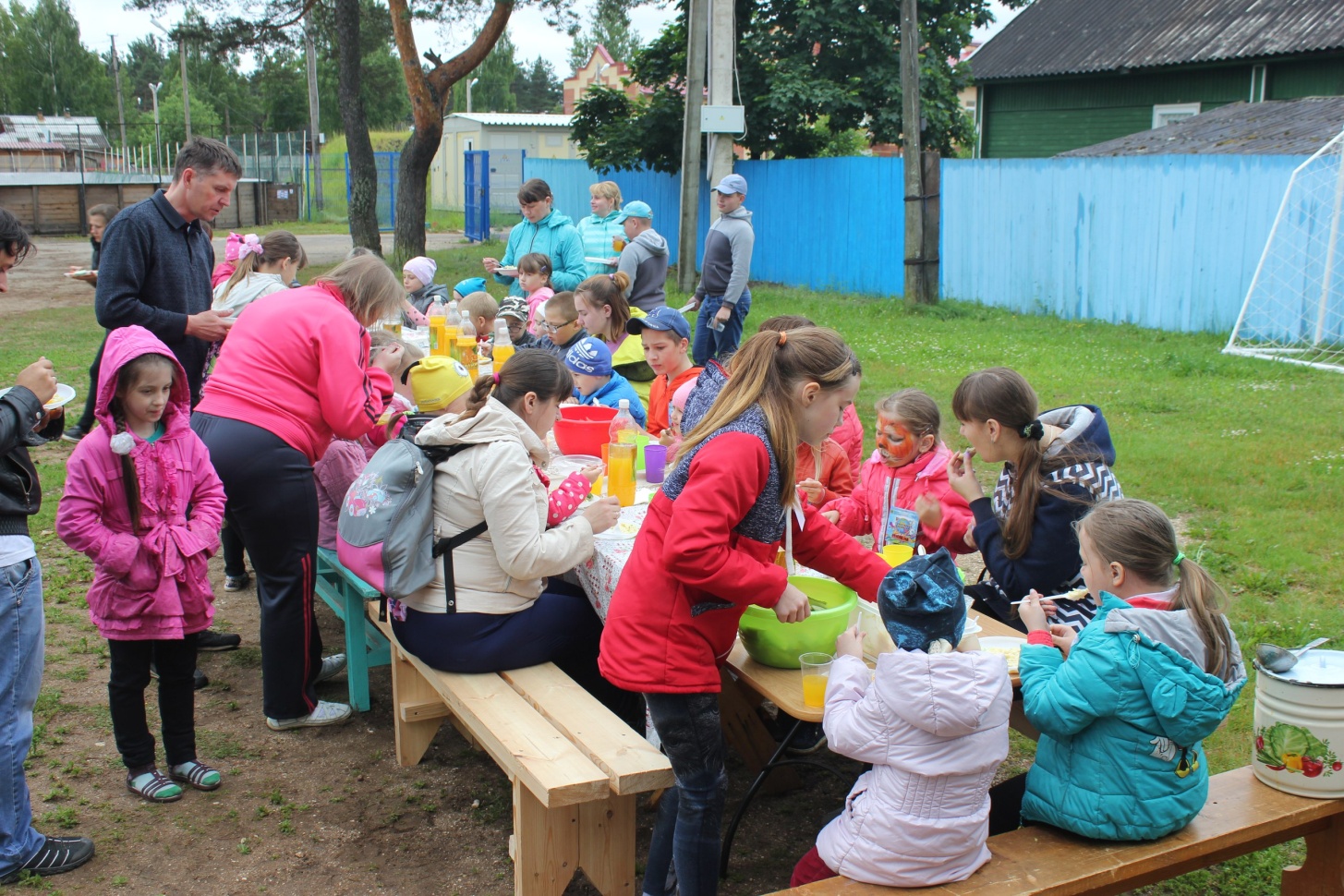 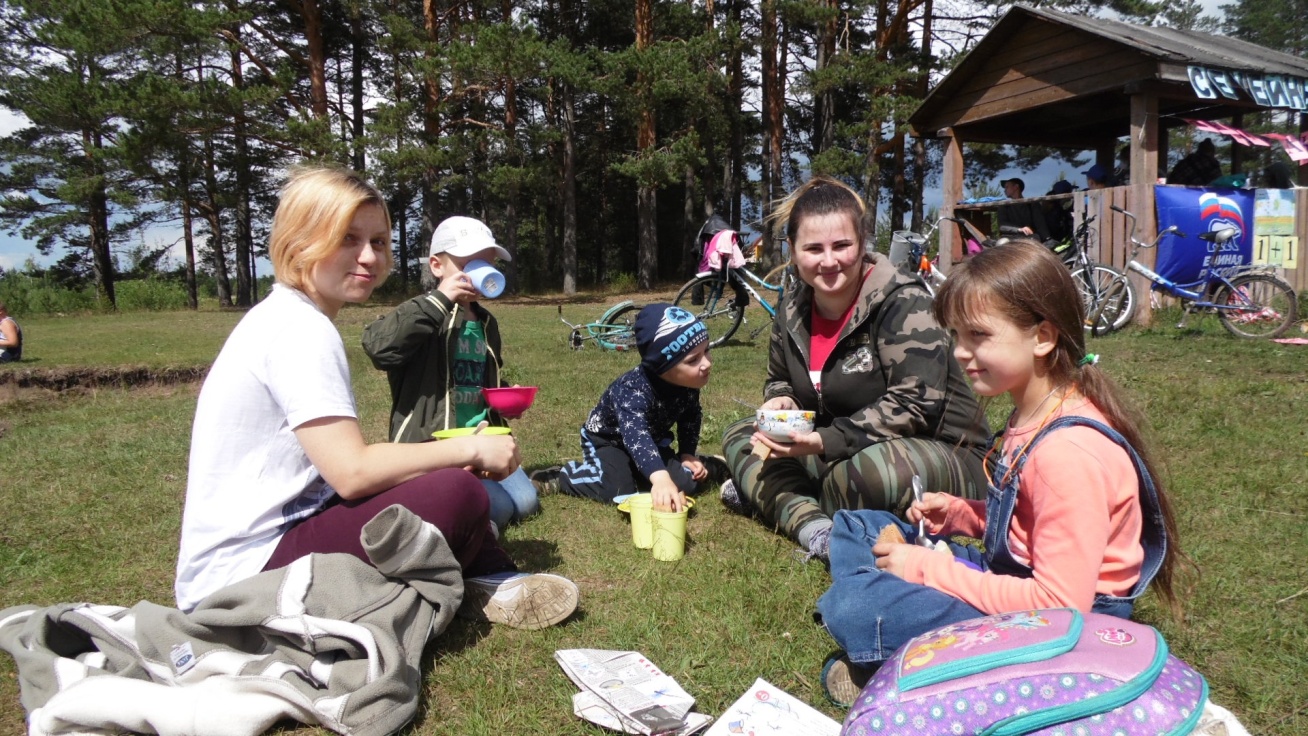 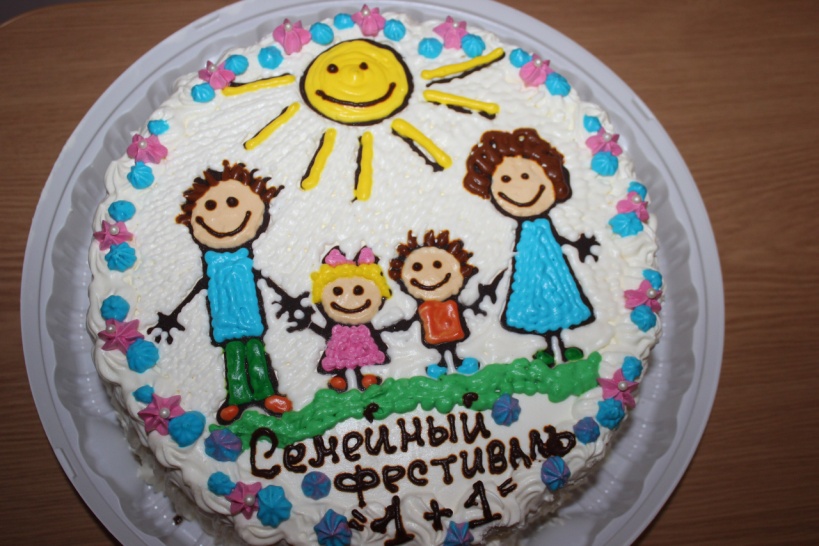 Мастер-классы
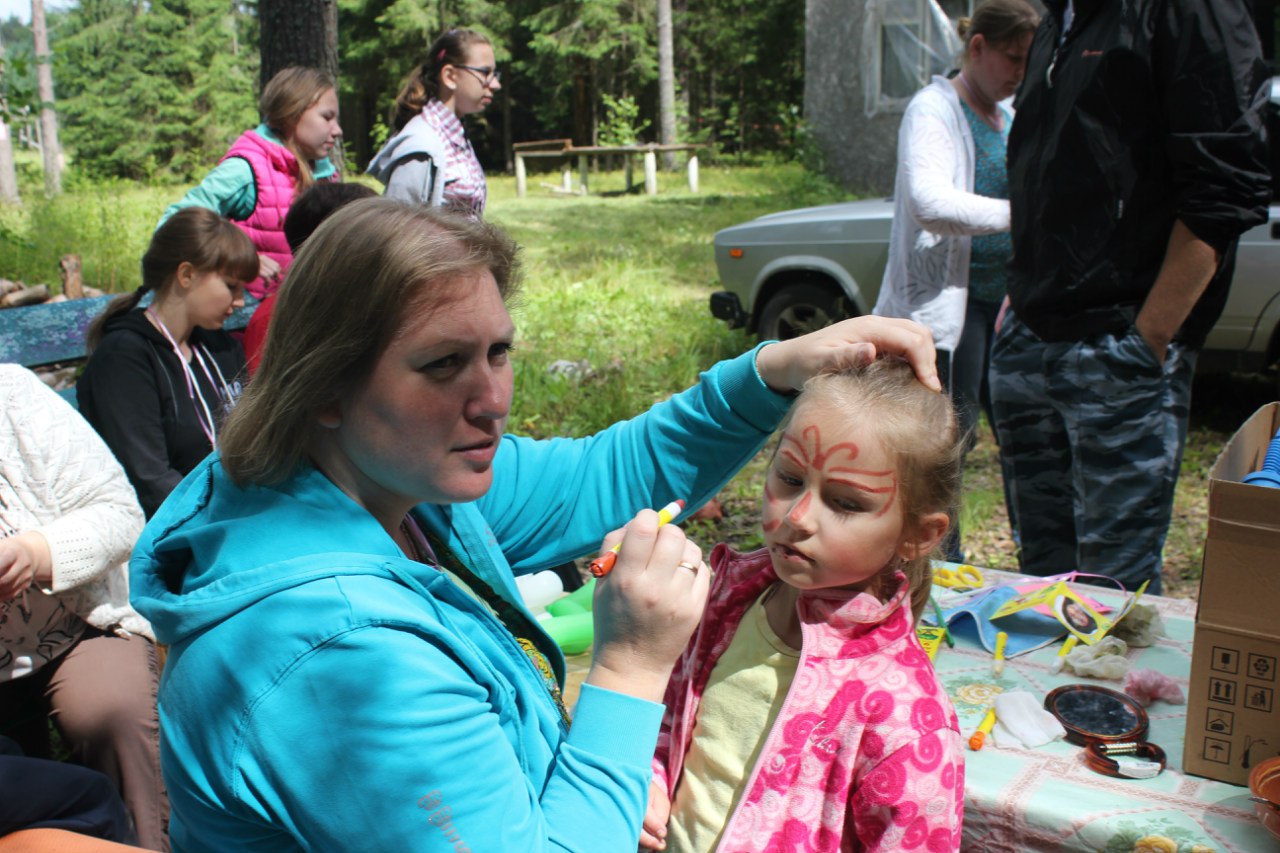 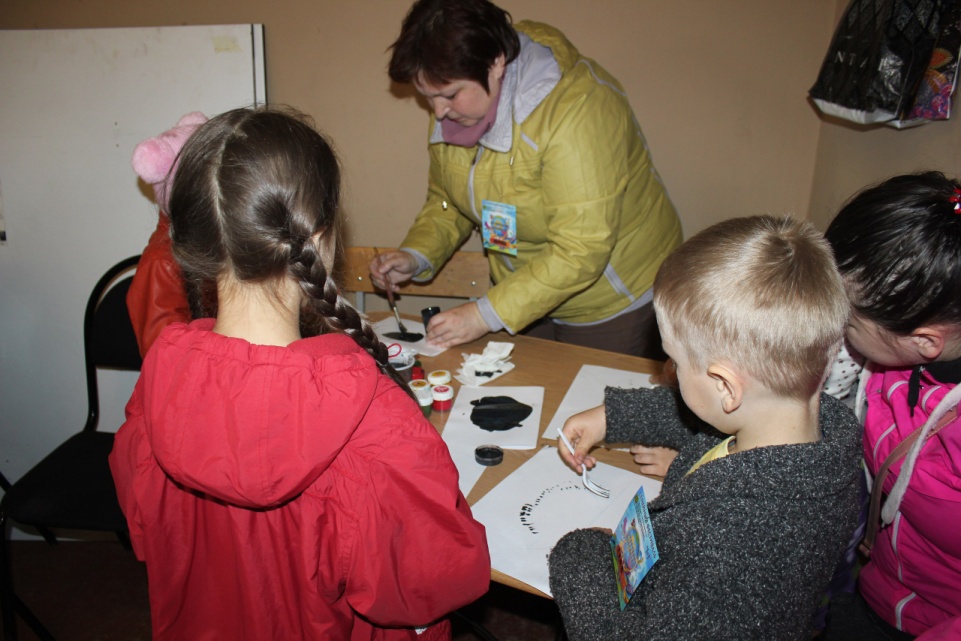 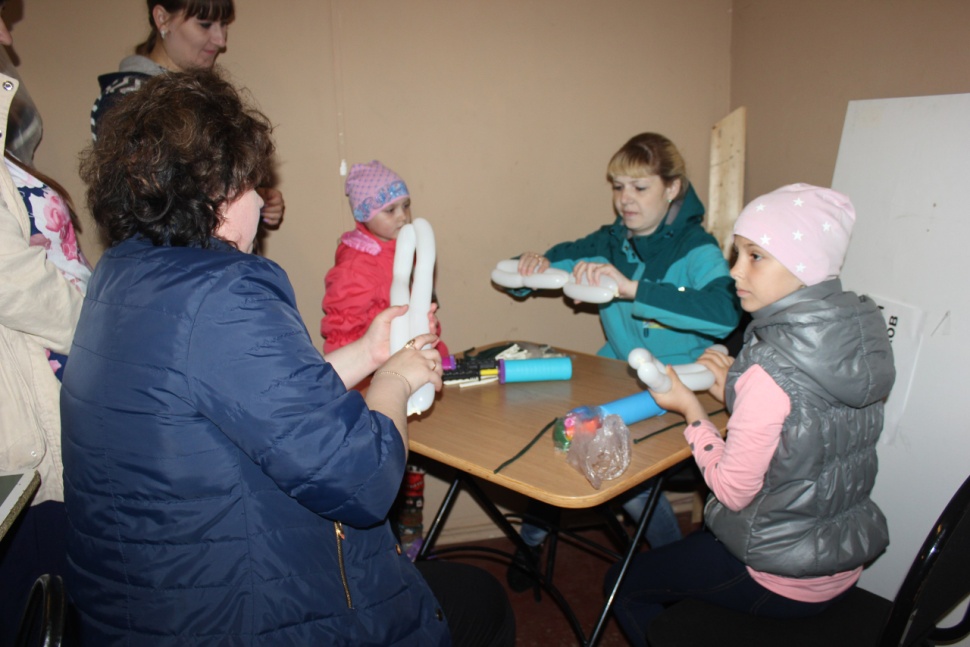 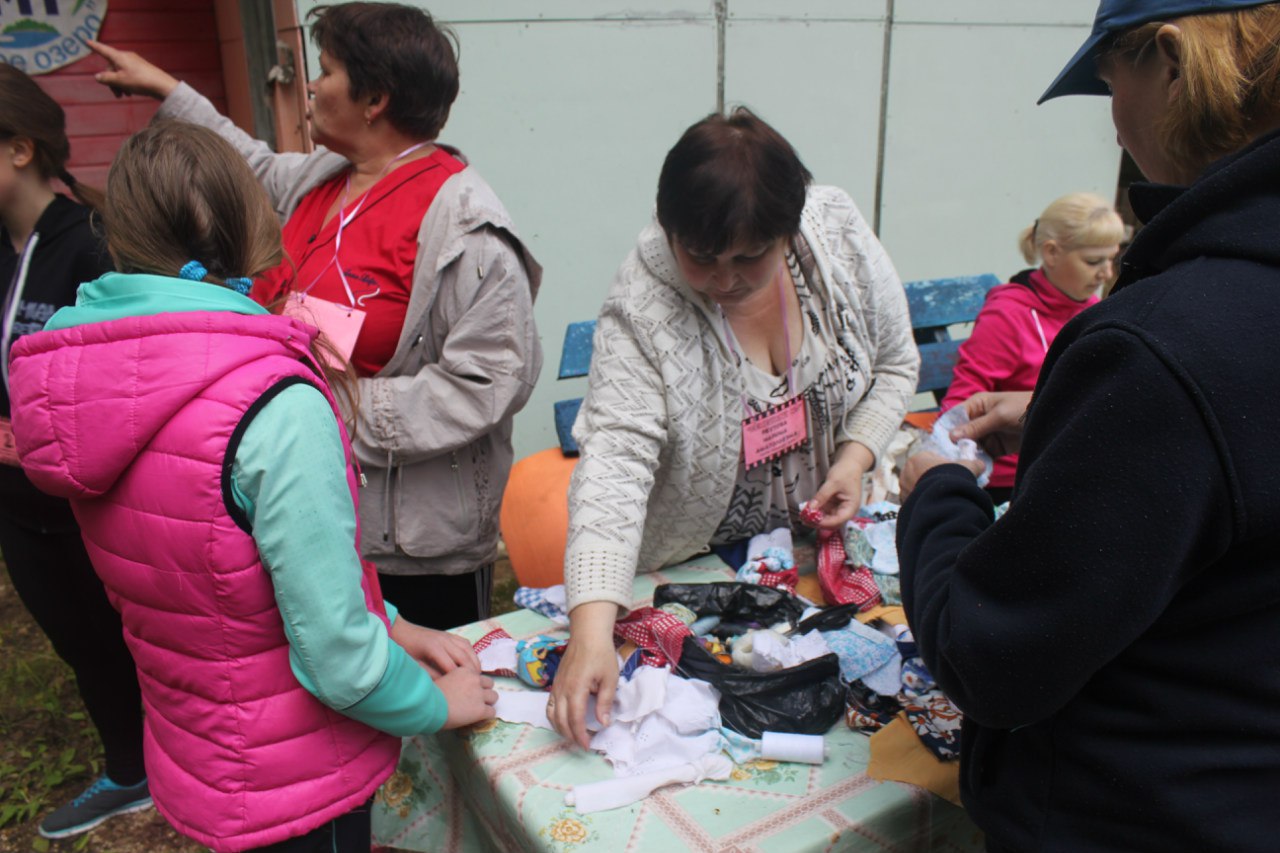 Конкурс лекарственных трав
Квест
Ромашка пожеланий
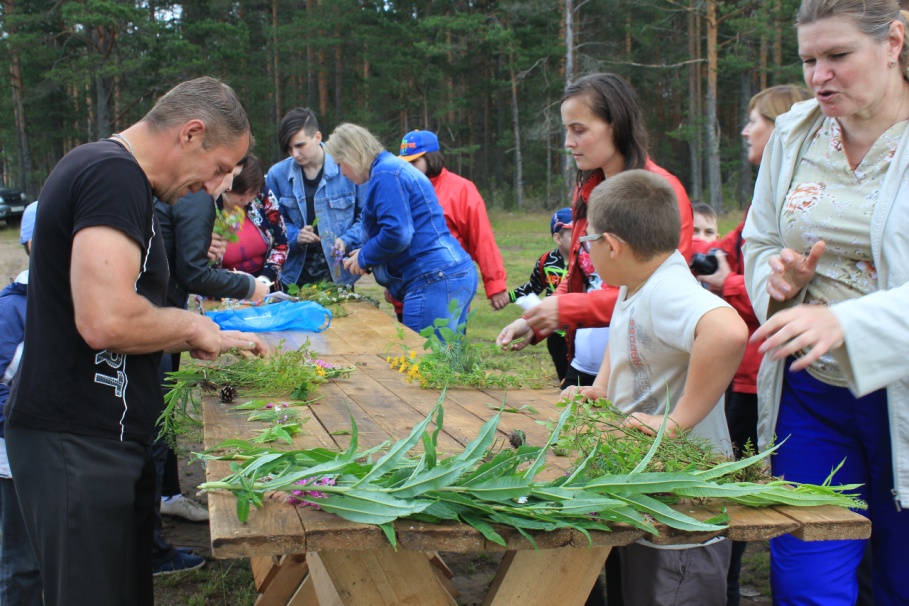 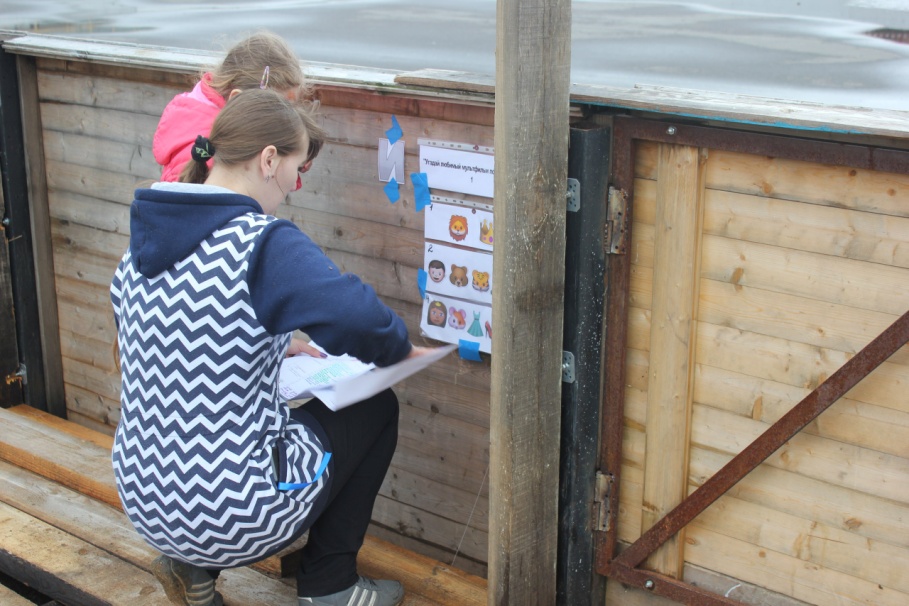 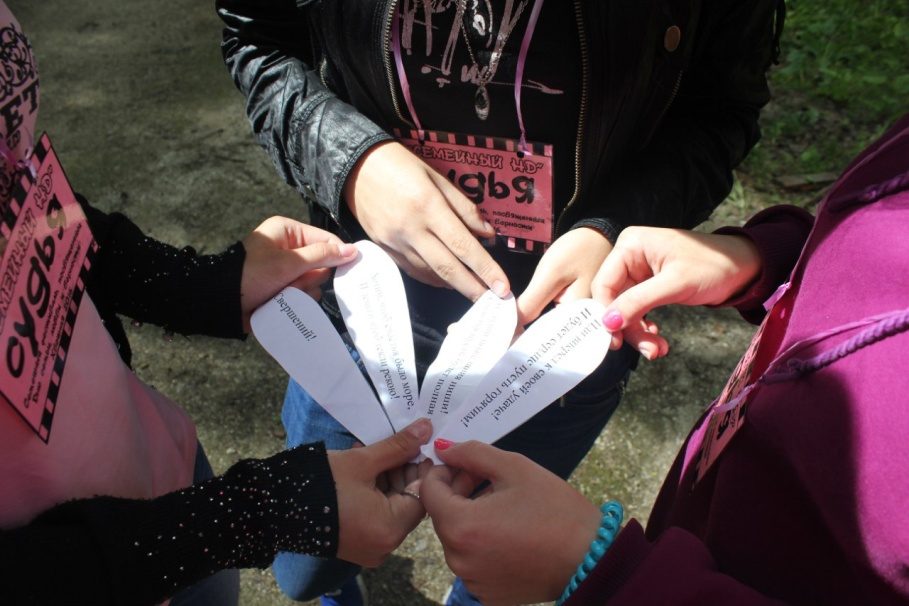 Спасибо за внимание!
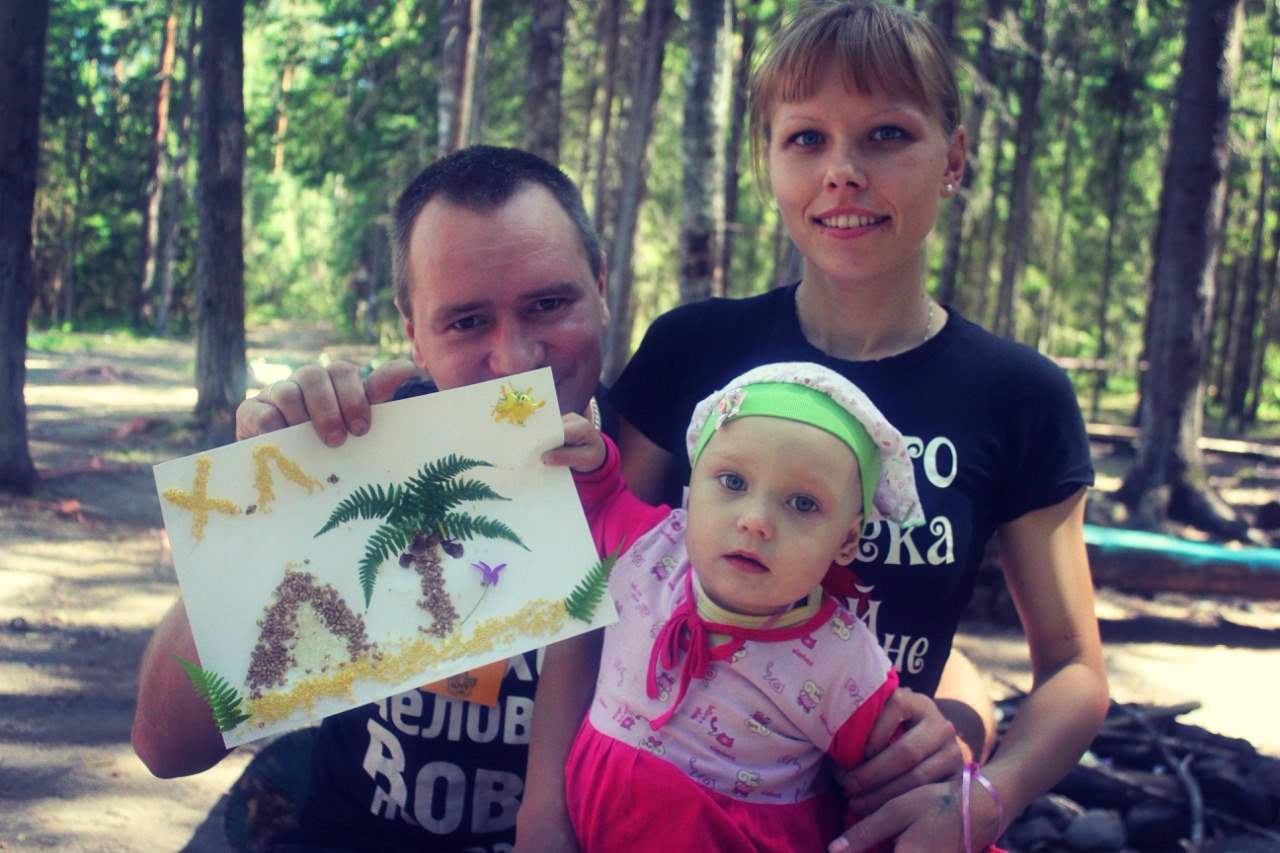 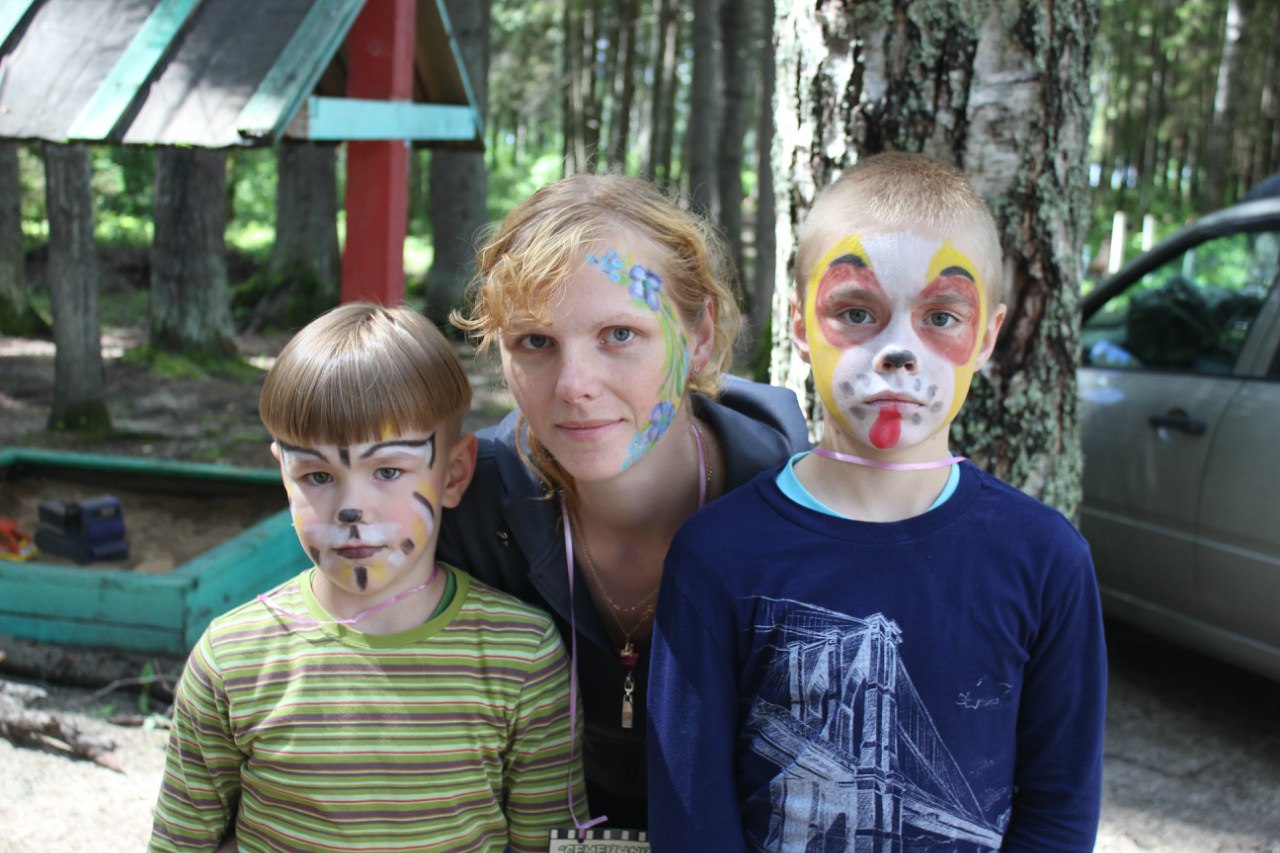